Class 1Introduction
Keith A. Pray
Instructor
socialimps.keithpray.net
© 2012 Keith A. Pray
[Speaker Notes: Here’s the title slide to the first class. Excited already, aren’t you?]
/(BB|[^B]{2})/
© 2012 Keith A. Pray
[Speaker Notes: How many people in the world get this joke?]
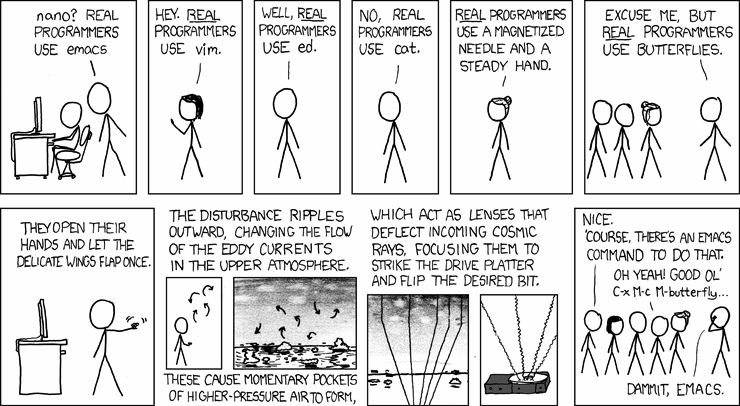 http://xkcd.com/378/
© 2012 Keith A. Pray
[Speaker Notes: How many people in the world get this joke?]
Overview
Introduction
Course Staff
Logistics
Purpose
Class Discussions
Assignment
© 2012 Keith A. Pray
Course Staff
Instructor	
Keith A. Pray
kap@wpi.edu
FL 243 Adjunct Office
IM
AIM, Yahoo	- keithpray
Google Chat	- keithpray@gmail.com
TA
Ken Loomis	
kjloomis@wpi.edu
© 2012 Keith A. Pray
[Speaker Notes: Here’s our contact info.
Introduce yourself.]
Logistics
Course Web Site
http://socialimps.keithpray.net/
Grading
Due Dates
Etc.
© 2012 Keith A. Pray
[Speaker Notes: Let’s go to the course website for this stuff.
Always check course web site for grading.
Individual assignments are due 24 hours before class so that they can be incorporated into that classes slides.
Since most things due class to class are small in the number of points we will not be giving credit late work. You can still turn it in and we’ll tell you how well you would have done.]
Purpose
Learn about how computing affects society, and vice versa.
Practice critical thinking skills.
Practice written and oral presentations.
© 2012 Keith A. Pray
[Speaker Notes: Remember to look at course outcomes on web site.]
Practice Quiz!
What is Ethics?

What is the oldest computing device you can think of?

What is the difference between liberties (negative rights) and claim rights (positive rights)?

What information processing technology issue interests you most so far?
© 2012 Keith A. Pray
Overview
Introduction
Course Staff
Logistics
Purpose
Class Discussions
Assignment
© 2012 Keith A. Pray
Class Discussion
What is technology?
In your lifetime, what information processing technologies have been:
Introduced
Enhanced
Become more prevalent.
Pick one and discuss:
What did people fear would happen?
What actually did happen?
© 2012 Keith A. Pray
[Speaker Notes: Feel free to send me topics you came up with during class and I’ll add them to these speaker notes for the prosperity of all (wo)mankind.
Cell phones have become ubiquitous. Could you give up use of your cell phone for 48 hours?
High speed communications make large amounts of data accessible, libraries, books, publications, music, video. It also makes outsourcing overseas possible.]
Overview
Introduction
Course Staff
Logistics
Purpose
Class Discussions
Assignment
© 2012 Keith A. Pray
Assignment
Create an information processing technology timeline
You can choose any scope (time periods, domains, etc.) and format you like
Example timeline - http://www.pbs.org/wgbh/amex/telephone/timeline/timeline_text.html
Write a 1 page paper that draws some conclusion using your timeline to illustrate your point.
© 2012 Keith A. Pray
[Speaker Notes: For example: manual calculating aids – clay or wax tablet, slate tablet, paper tablet, abacus, mathematical tables (logarithms is an important one). The counters in an abacus is where the term “counter” meaning place in a shop where transactions take place.]
Class 1 The End
Keith A. Pray
Instructor
socialimps.keithpray.net
© 2012 Keith A. Pray
[Speaker Notes: This is the end. The slides beyond this point are for answering questions that may arise but not needed in the main talk. Some slides may also be unfinished and are not needed but kept just in case.]
Practice Quiz!
What is Ethics?

How does cyberethics relate to the scope of this course?

What is the difference between normative and descriptive studies?

What information processing technology issue interests you most so far?
© 2012 Keith A. Pray
[Speaker Notes: Use this quiz next time if using same text.]
Class Discussion II
Pick a story (real or fictional) which you have heard, read, or seen.
What technologies were important in that story?
How did they affect society?
© 2012 Keith A. Pray
[Speaker Notes: This turned into more of a pick a few movies to relate to the class and turn it into group presentations.]
Social Implications of Technology
Whole-Class Discussion
Consider the Industrial Revolution
Roughly the 19th Century
What technologies were introduced?
What consequences did people fear?
What actually happened?
© 2012 Keith A. Pray
[Speaker Notes: Steam engine, steamship, railroad, telephone, telegraph, photography, motion pictures, phonograph, new farm equipment.
Unemployment, crime, breakdown of traditional values.
What they feared, but people shifted jobs and produced more.]
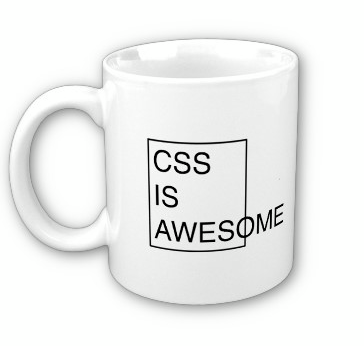 © 2012 Keith A. Pray
[Speaker Notes: How many people in the world get this joke?]